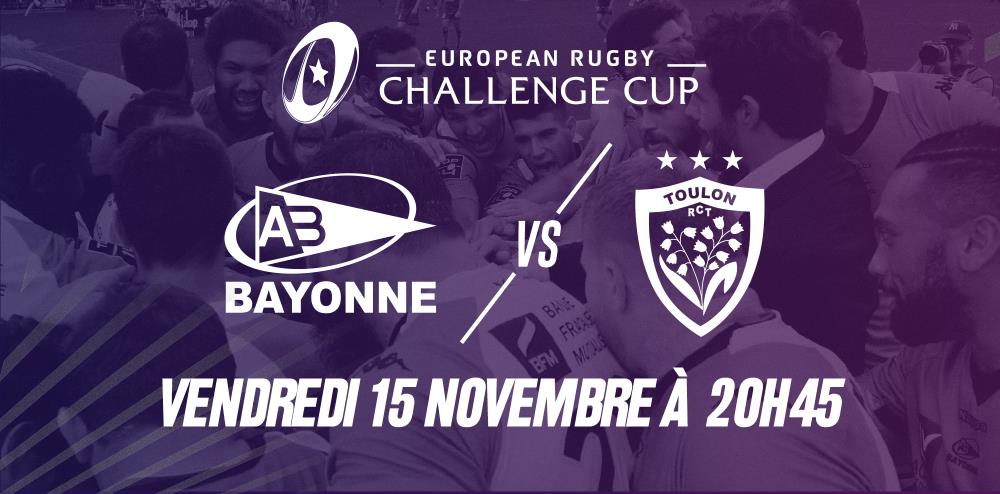 NOTA : cupon respuesta al correo secretaria@euskadirugby.org
Antes de las 12h00 del viernes dia 15 ,las entradas se recogeran en el mismo stadio el viernes a la tarde